1st Year Parents Information Evening 2024
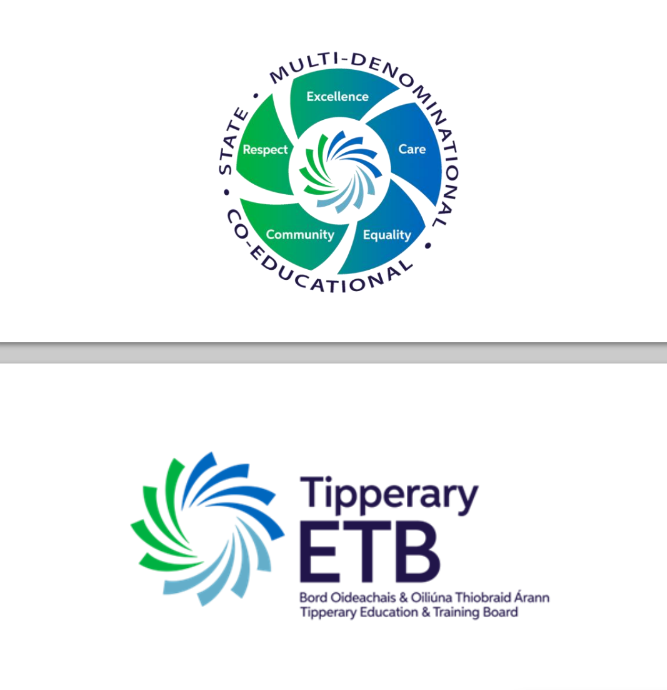 Our Mission Statement &  ETB Ethos
We seek to promote a caring and ​
committed school community​
which will facilitate the education of our students​
and where each individual is valued ​
as a unique human being.​
 ​
“Is ar scáth a chéile a mhairimid”
General Updates:
Parents Association – looking for volunteers to join our PA from all areas.  If you are interested please send an email to info@borrisokanecc.ie PA have requested a payment of €50 from each family.
Ipads & Ebooks- some issues with logging onto our network. This will be resolved next week.
One Way System & Parking – from 8:30- 9:00 am we request that cars come to school via the athletics/tennis grounds and leave via Ballyhaden.  In the evenings from 3:20 we request the same. We have extended our car park so can you please park in new car park and not on the footpath.
General Updates:
Enrollment for Sept 25.  Admissions notice has been published and our Open Night is on Oct 17th from 6pm. Please get application forms in early or on time.
Class Assessments will be taking place over the next few weeks please keep an eye on Vsware. Students will complete NGRT this week and next.
Sporting Activities- Badminton, Hurling, Soccer , Camogie, Rugby.
Homework Hub before school
Club na nÓg- activities through Gaeilge
LGBTIQ+ Cafe
Website
Our website is being updated and you will be able to find presentations.
Link to Survey that we would like you to complete on Reviewing Inclusive and Special Ed.
Bí Cinealta – Anti Bullying Guidelines and documents. Your input will be required to compete our new policy.

Other surveys throughout the year and parental voice is very important to us.
Board of Management
New Board being set up from Oct 2024-May 2029.
5 meetings per year.

Ms.Virginia O'Dowd, Cllr Louise Morgan Walsh, Ms. Fiona Dunford ( elected to board by ETB)
Ms. Avril Murphy, Mr. Mike Fox ( Parents Rep)
Ms Ceire Hogan, Mr. Sean Ryan (PE) ( Teacher Reps)
Paula Molloy ( Secretary) Caitríona Maher ( Recording Secretary)
Community Reps
Option Subjects- Rotations
Options are rotating every 3 weeks- some classes will get to experience certain subjects twice.
12th November Online Meeting re Subject Options.
14th November Parent Student Teacher Meeting from 4:15- 6:45 ( school finished at 3:25)
Select in December, to commence selected options in Jan.
School Closures
Mon 30th September.
Thursday 21st November
Wednesday 8th Jan.

One further half day tbc.
Teachers emails available on the website we request where possible that you keep emails to working hours 8am-4:00pm.
Year Head: Ms. Bergin
Leader of Teaching and Learning focusing on First Year. 
Support students and parents throughout the school year.
Monitoring the attendance, punctuality and engagement of each student.
Monitoring uniform (including PE uniform)
Ensuring that students adhere to the code of behavior and behave in a positive manner in line with the ethos of our school.
Active communication is very important.
Class Mentors
Class Mentors teach their specific class group. As a result, they become very familiar with their students. They provide a link between students and the Year Head and constantly provide additional support and guidance to students. 
1A - Sean Ryan(WW), Therese Dooley
1B – ClaireO'Brien, Gearoid Larkin
1C - Angela Butler, Siobhan Darby
1D - Eileen Kenny, Eimear Cahalan
1E – MacDara MacLochlainn, Audrey Mitchell
All staff email addresses can be found on the school website.
School Journal
Allows vital communication between teachers and parents. Parents see what students need to engage with at home and can provide support. 
Helps students to write down important reminders. 
Provides detailed information in relation to the Code of behavior and important school policies such as, Anti Bullying Policy, Acceptable use policy, Student Rights and Responsibilities. Etc. 
Parents should check the journal daily.
Sign each week preferable. Regular checks take place.  
Centre Pages – Study tips, Revision Points, Setting Targets and Goals.
[Speaker Notes: Records – behaviour, attendance.]
Attendance and Punctuality
Attendance is key to success in school. Please encourage this with your children. 
When absent – find out what was covered in class and complete homework – Use Teams/Homework Buddy.
A note explaining absence/late must be sent in to the school via Vsware . Please be mindful of category of comment. Sign out if leaving the school during the day. Late if arriving late.
TUSLA – over 20 days absent.
Medical certificate or reason given if possible
Attendance and Punctuality
Arriving Late or Leaving Early
If a student arrives late or is signing out early, a reason must be submitted via Vsware. This will inform the Year Head and Secretary, who can update the records system. Please choose correct category.
Sign outs are used when students are leaving the school during the day.
Parents should have received a text as a link to Vsware. Download the app to make access easy. 
Absent/ late/ sign out notes are approved at the year heads earliest convenience. Vsware updates once approved. 
If you are unsure of the category to use for absence- just use other and insert reason.
Parent Reminders
Prepare bag and uniform with child – study area
Attendance (Child at school and parent at Parent/ Teacher Meeting) - is key to school and exam success
Read journal and sign to monitor and assist with Homework
Encourage full participation in all school activities
Never hesitate to contact the school if your child needs support
Time- support and encourage good time keeping. Give your child TIME.
Set realistic goals with your child
Homework - Study
Help your child to plan their homework – place to study. Leave books at study desk, use e-books in school. 
Study includes revision. We have monthly/ bi-monthly assessments. 
Encourage reading. Be mindful of screen time. This can be checked on the iPad.  
Time for homework/study – 1 to 1.5 hours each night. 
Each night check timetable for tomorrow to ensure that all books, materials(ingredients), uniform, lunch, etc. are ready for the next day. 
Ensure iPad is charged and in schoolbag each morning. Charging after homework and in bag before bed is best
After School Study
Monday to Thursday 4.00pm to 6.15pm.

Cost €3 per evening – Subsidised by Parents Association.
[Speaker Notes: First years are welcome to take part in study – majority of students are 3rd 5th and 6th years.]
Student Supports
Year Head 
Mentor
Any class Teacher
Principal and Deputy Principal
Student Support Team
Cairde
Student Council
Homework Club
SEN Department
Guidance Counsellors
Homework Hub
Before school 8.20-8.50

Room 121

Letter and sign up slip given to students.

Numbers are limited.
Uniform
Must be worn everyday with exception of PE day.
PE uniform must be worn for PE.
T- Shirts worn under uniform must be white with no collar. 
Girls Trousers – Hunter Brand  or similar. 63 style not uniform.
Skirts must not be shortened – worn below the knee.
Footwear – Black or brown shoes or boots. Black runners allowed – Completely Black(no visible logos).
School Jacket. This is the best option as it can be worn both inside and outside the school building.
[Speaker Notes: No runners. If looks like runners then no. No canvas footwear.]
Uniform
Sport and PE classes – PE uniform and runners or boots for field games.
Wear PE Uniform to school on PE Day.
Identification tags.
Protect valuables- lockers
Note if issue – accidents etc. – Keep to minimum.
Code of Behaviour –Journal
In place to allow all members of the school community to fulfil their roles. Negative behaviour has an impact on Teaching and Learning and will not be tolerated. 

	Teaching – Learning - Respect

Charters – Highlighted in school journal. Become familiar with them.
[Speaker Notes: Review of Code of Behaviour two years ago - charters]
Charters
In the charter section you can view the rights and responsibilities of: 

Students
Staff
Parents

Everyone works together for the betterment of the student.
Positive Discipline
Positive Comments 

Catch students doing right

Praise, Thank you.

Reward good behaviour- words + positive comments.

Respect is a two way process.
[Speaker Notes: Rewards – No homework, game in class, watch DVD, Taken on tours, given credits]
Implementing Code of Behaviour
Listed are the steps in which negative behaviour is treated. 
Class Teacher
Year Head
Deputy Principal
Principal
Board of Management
Parents informed – VSware, Journal, Phone, Letter, Email. See page 39(a) of journal
 Please monitor VSware to see students behaviour.  
Parents are our partners in this process.
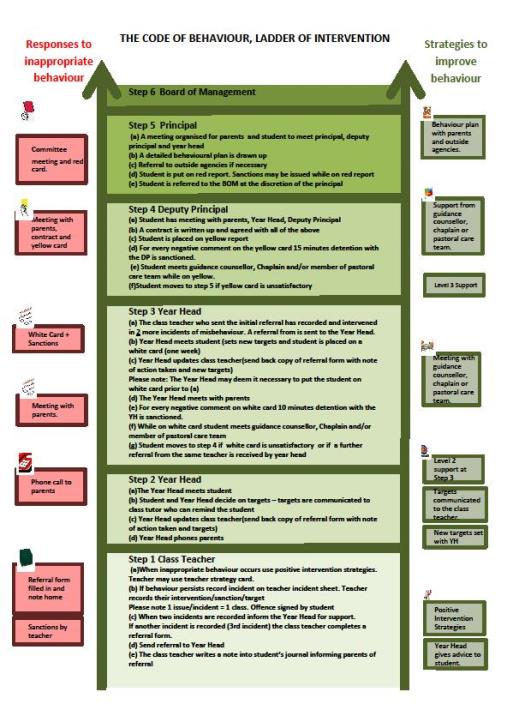 Ladder of Intervention
Code of Behaviour
Detailed information on the following can be found in the student's journal or on the school website borrisokanecc.ie or by clicking HERE

Sanctions.

Suspension Policy.

Expulsion Policy.
Anti – Bullying Policy
Detailed information on the following can be found in the students journal or on the school website borrisokanecc.ie or by clicking HERE
Tell someone – No innocent bystanders! 
‘Morning Notes’ system – find out information Mobile phones – Social Network Sites e.g. Facebook, Snapchat, Instagram, TikTok etc. Please monitor from home. 
Monitor children and talk to them. Any concerns, please contact us. 
If something happens, screenshot it, don’t engage and tell someone about it.
[Speaker Notes: Mobile phones

Social networking websites – Bebo, Facebook.]
Extra Curricular Activities
Permission to take part in activities – Note in Journal to be signed pg 34a.
Basketball, Hurling, Soccer, Camogie, Badminton.
Groups play hurling, soccer, basketball at lunchtime
Helmets required for hurling at all times, hurling on the grass. 
Walkway used by students at breaks
Positive Behaviour is very important (trips, matches away etc)
3 key considerations
3 key considerations highlighted to all students, please reinforce this with them. 
High expectations: We all have high expectations of you, please mirror these expectations and do your best to achieve your potential. 
RESPECT: From the time you put on your uniform each morning, please be respectful to all members of the school community, most important yourself. 
BE KIND: Be kind in your actions each day. Kindness can go a long way.
Survey to look at how students are supported in school.
We are interested in finding out about how you think your child is progressing in school and want to understand what we can do to make learning easier for your child. We would be grateful if could complete this anonymous survey, which should take about 10 minutes.

https://forms.office.com/e/v96H0zykjN
Questions
If you have any questions, please type them into the chat box
TY Parents Information Evening 2024
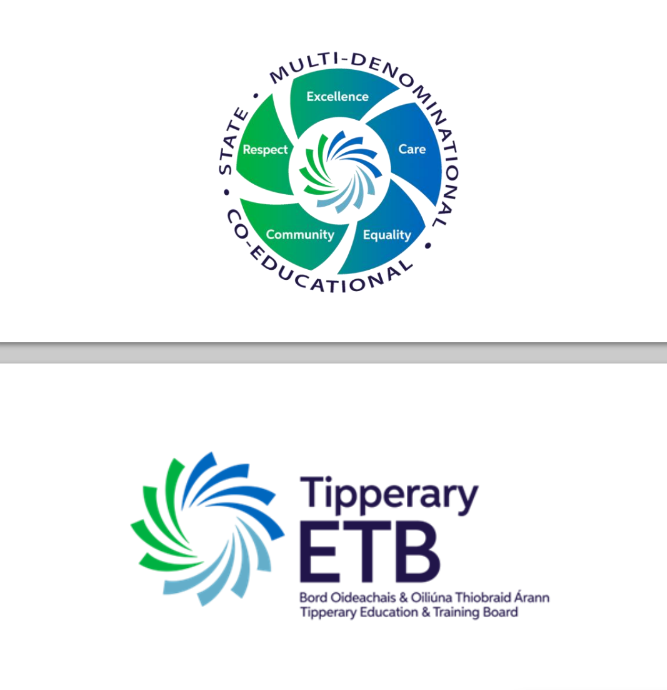 TY Coordinator – Ms Cunningham
Purpose of TY Programme
Purpose of TY Programme
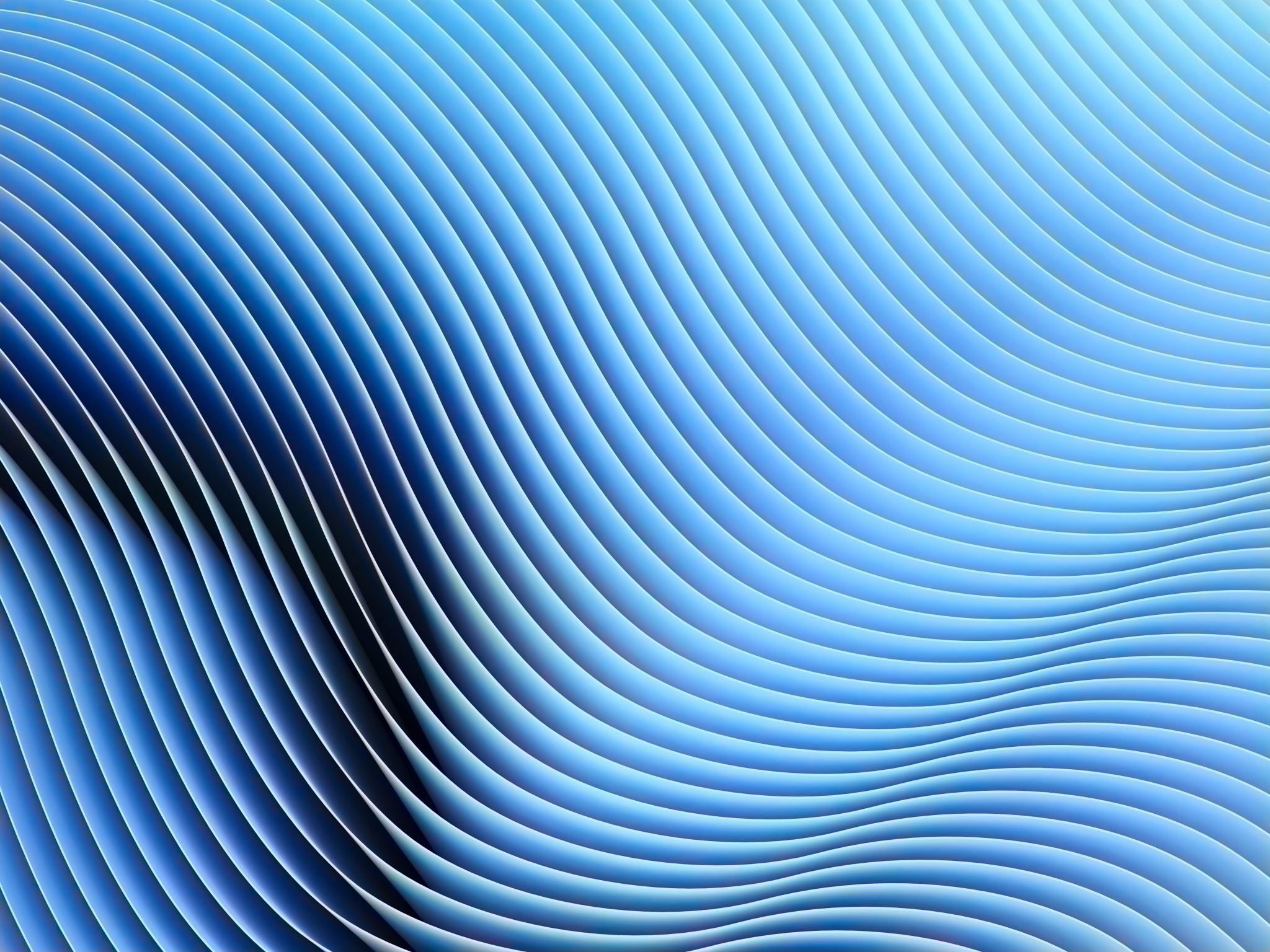 TY-Aims to help students with:
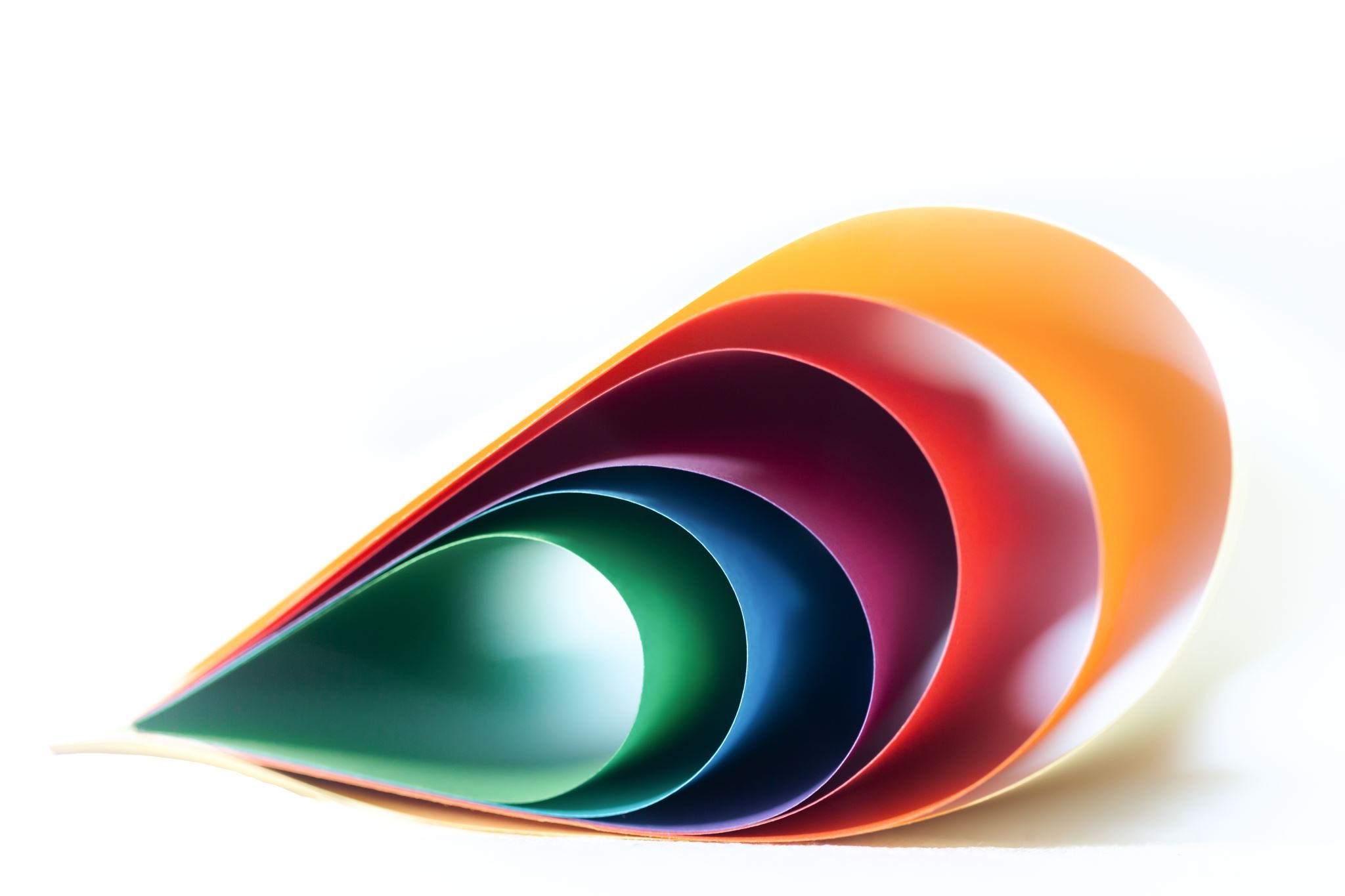 TY Programme –4 layers
Core Subjects- Subjects studied throughout Senior Cycle

Subject Sampling- Subjects available within the school for Senior Cycle 

TY Specific Subjects available based on expertise, resources, location 

Significant Learning Days and Experiences Dependent on budget, location, resources,
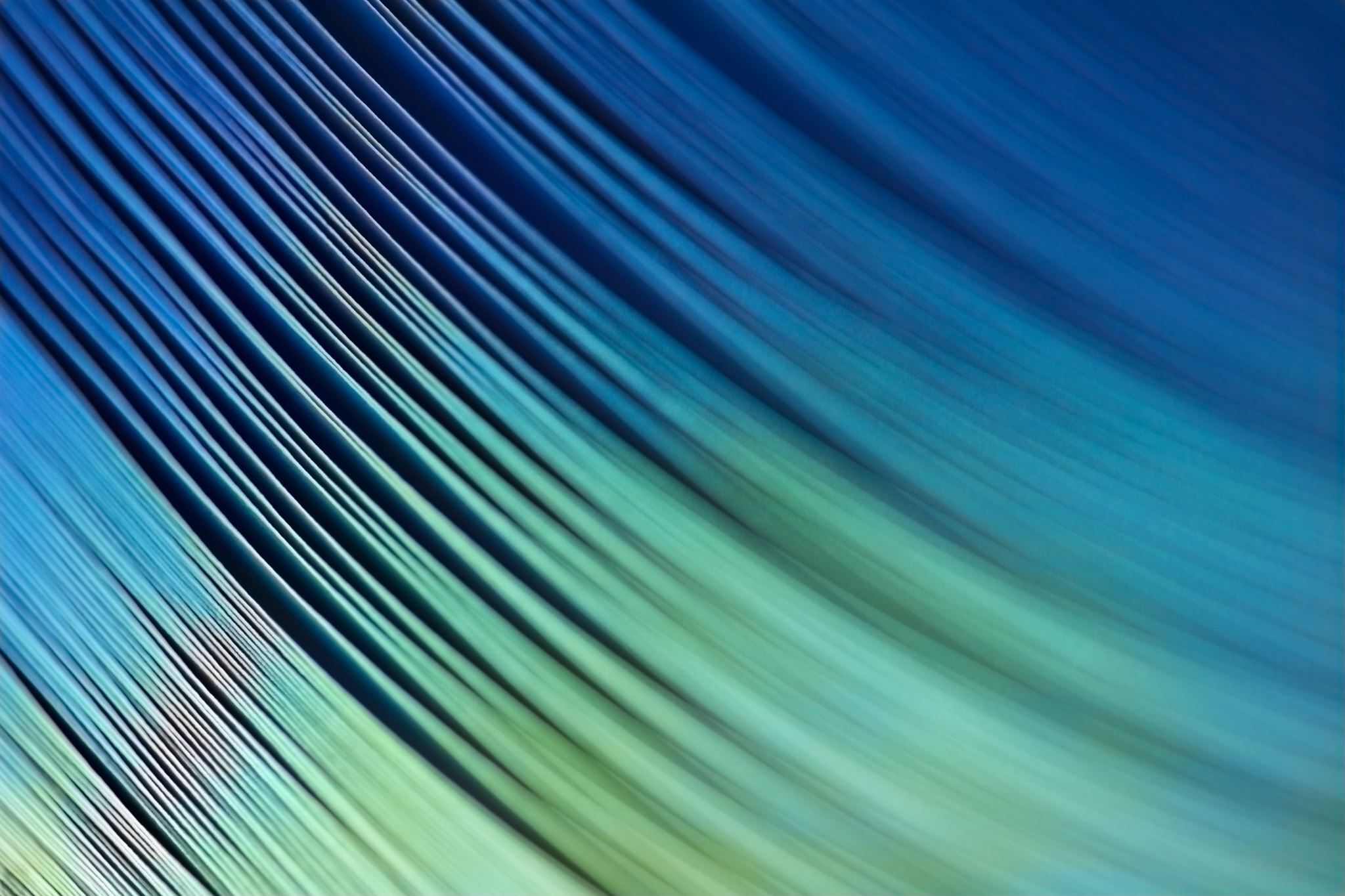 TY Programme in BCC- 4 Layers examples
TY Opportunities - Contribution
Other opportunities for learning, for skill and personal development that may arise and have an  additional cost for example:
TY Driving School

FL-Skyline and Museum in Croke Park

Karting/Paintball/ Pureskill
TY Opportunities- outside of school
Equipment
TY Work Experience
Work Experience - Essentials prior to Work Experience:
Work Experience - Essentials prior to Work Experience
The Guidance Dept at BCC – Ms Carroll & Ms Glynn
All Junior Cycle classes have Guidance Related Learning classes.

All Senior Cycle classes have a weekly Career Guidance class and can take part in trips to Colleges and Apprenticeship centres. 

Provide one-to-one personal, academic and career support.

Parents & Guardians are welcome to get in contact and can also avail of our Guidance page on the school website which has info on courses, apprenticeships, LC points and Open Days etc.
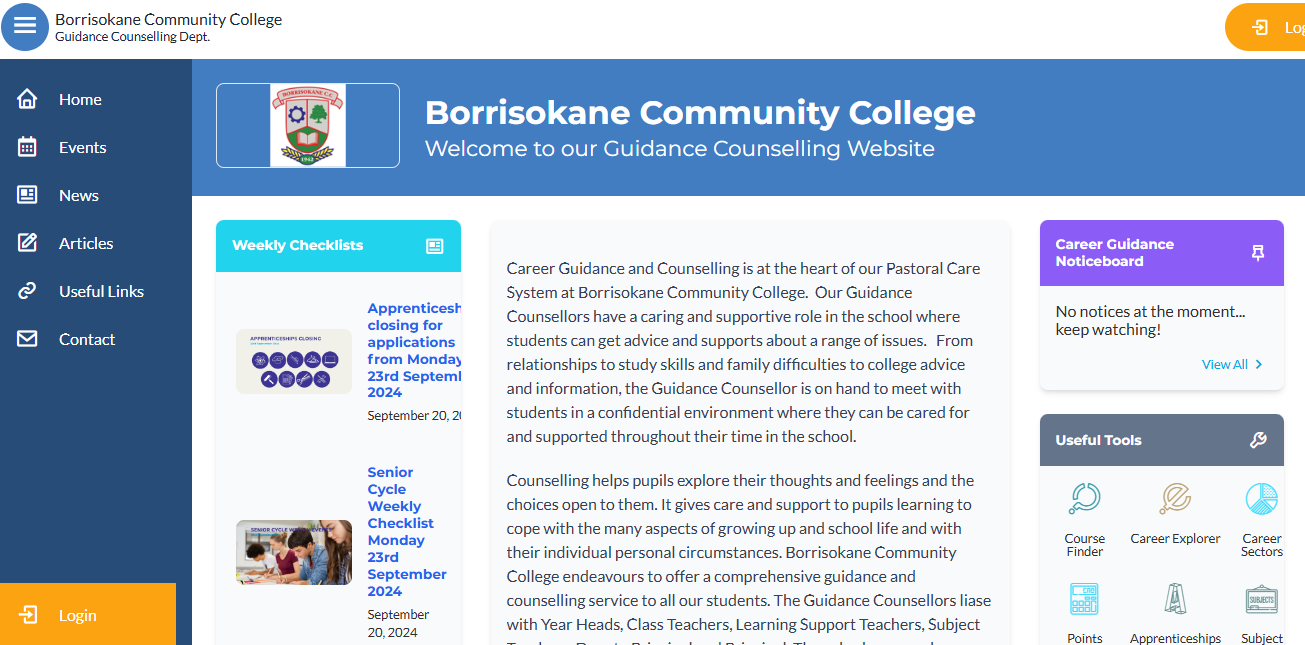 TY Year Head: Mr. McGinn
Leader of Teaching and Learning focusing on Transition Year. 
Support students and parents throughout the school year.
Monitoring the attendance, punctuality and engagement of each student.
Monitoring uniform (including PE uniform)
Ensuring that students adhere to the code of behavior and behave in a positive manner in line with the ethos of our school.
Active communication is very important.
Class Mentors
Class Mentors teach their specific class group. As a result, they become very familiar with their students. They provide a link between students and the Year Head and constantly provide additional support and guidance to students. 
4A  Ms. Marie D’Arcy, Ms. Hannah Costello 
4B  Ms. Mairead Maxwell, Mr. Peter Dillon 
4C  Mr. Darren O Connell, Ms. Laura Allen
4D  Ms. Trudy Carroll, Ms. Laura Mahoney

All staff email addresses can be found on the school website – we request where possible to keep emails to working hours 8am – 4pm.
Attendance and Punctuality
Attendance is key to success in school. Please encourage this with your children. 
When absent – find out what was covered in class and complete – Use Teams/Homework Buddy.
A note explaining absence/late must be sent in to the school via Vsware . Please be mindful of category of comment. Sign out if leaving the school during the day. Late if arriving late.
TUSLA – over 20 days absent.
Medical certificate or reason given if possible
Records of each month in Journal
Attendance and Punctuality
Arriving Late or Leaving Early
If a student arrives late or is signing out early, a reason must be submitted via Vsware. This will inform the Year Head and Secretary, who can update the records system. 
The School App 
Parents should have received a text as a link to Vsware. Download the app to make access easy. 
Absent/ late/ sign out notes are approved at the year heads earliest convenience.
Vsware updates once approved.
Student Supports
Year Head 
Mentor
Any class Teacher
Principal and Deputy Principal
Student Support Team
Cairde
Student Council
Homework Club
SEN Department
Guidance Counsellors
Uniform
Must be worn everyday with exception of PE day.
PE uniform must be worn for PE.
T- Shirts worn under uniform must be white with no collar. 
Girls Trousers – Hunter Brand  or similar. 63 style not uniform.
Skirts must not be shortened – worn below the knee.
Footwear – Black or brown shoes or boots. Black runners allowed – Completely Black(no visible logos).
School Jacket. This is the best option as it can be worn both inside and outside the school building.
[Speaker Notes: No runners. If looks like runners then no. No canvas footwear.]
Code of Behaviour –Journal
In place to allow all members of the school community to fulfil their roles. Negative behaviour has an impact on Teaching and Learning and will not be tolerated. 

	Teaching – Learning - Respect

Charters – Highlighted in school journal. Become familiar with them.
[Speaker Notes: Review of Code of Behaviour two years ago - charters]
Charters
In the charter section you can view the rights and responsibilities of: 

Students
Staff
Parents

Everyone works together for the betterment of the student.
Positive Discipline
Positive Comments 

Catch students doing right

Praise, Thank you.

Reward good behaviour- words + positive comments.

Respect is a two way process.
[Speaker Notes: Rewards – No homework, game in class, watch DVD, Taken on tours, given credits]
Implementing Code of Behaviour
Listed are the steps in which negative behaviour is treated. 
Class Teacher
Year Head
Deputy Principal
Principal
Board of Management
Parents informed – VSware, Journal, Phone, Letter, Email. See page 39(a) of journal
 Please monitor VSware to see students behaviour.  
Parents are our partners in this process.
Anti – Bullying Policy
Detailed information on the following can be found in the students journal or on the school website www.borrisokanecc.ie
Tell someone – No innocent bystanders! 
‘Morning Notes’ system – find out information Mobile phones – Social Network Sites e.g. Facebook, Snapchat, Instagram, TikTok etc. Please monitor from home. 
Monitor children and talk to them. Any concerns, please contact us. 
If something happens, screenshot it, don’t engage and tell someone about it.
[Speaker Notes: Mobile phones

Social networking websites – Bebo, Facebook.]
Extra Curricular Activities
Permission to take part in activities – Note in Journal to be signed pg 32a.
Basketball, Hurling, Soccer, Camogie, Badminton.
Groups play hurling, soccer, basketball at lunchtime
Helmets required for hurling at all times. 
Walkway used by students at breaks
Positive Behaviour is very important (trips, matches away etc)
3 key considerations
3 key considerations highlighted to all students, please reinforce this with them. 
High expectations: We all have high expectations of you, please mirror these expectations and do your best to achieve your potential. 
RESPECT: From the time you put on your uniform each morning, please be respectful to all members of the school community, most important yourself. 
BE KIND: Be kind in your actions each day. Kindness can go a long way.
TY Trip Salou Barcelona
Wednesday 9th April 2025
Depart Dublin 09:40 Arrive Barcelona 13:10

Saturday 12th April 2025
Depart Barcelona 10:35 Arrive Dublin 12:20

Outstanding Payments – if applicable 
€100 outstanding balance June 2024
€400 final payment due in Jan 2025
Survey to look at how students are supported in school.
We are interested in finding out about how you think your child is progressing in school and want to understand what we can do to make learning easier for your child. We would be grateful if could complete this anonymous survey, which should take about 10 minutes.

https://forms.office.com/e/v96H0zykjN
Questions
If you have any questions, please type them into the chat box